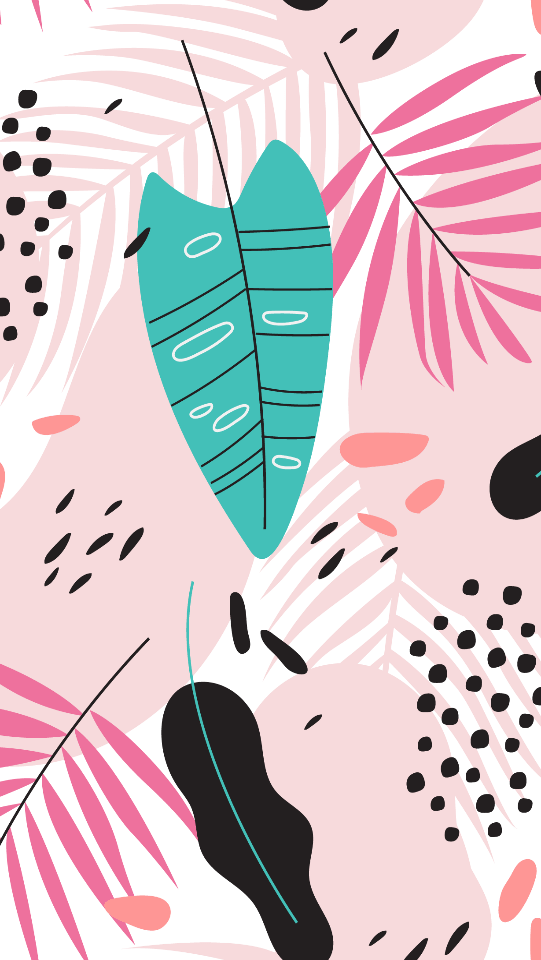 FREE PPT TEMPLATE
Insert the Subtitle of Your Presentation
Report ：freeppt7.com  Time ：20XX
02
04
03
01
Add title text
Add title text
Add title text
Add title text
YOUR CONTENT TO PLAY HERE, OR THROUGH YOUR COPY, PASTE IN THIS BOX
YOUR CONTENT TO PLAY HERE, OR THROUGH YOUR COPY, PASTE IN THIS BOX
YOUR CONTENT TO PLAY HERE, OR THROUGH YOUR COPY, PASTE IN THIS BOX
YOUR CONTENT TO PLAY HERE, OR THROUGH YOUR COPY, PASTE IN THIS BOX
行业PPT模板http://www.1ppt.com/hangye/
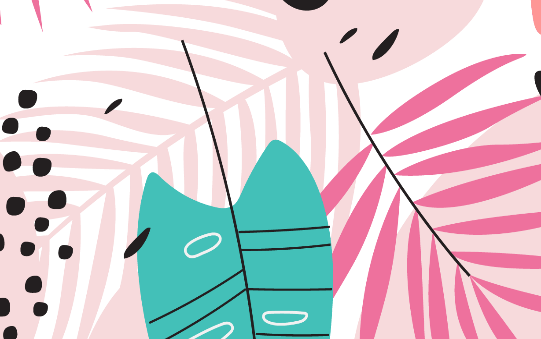 CONTENTS
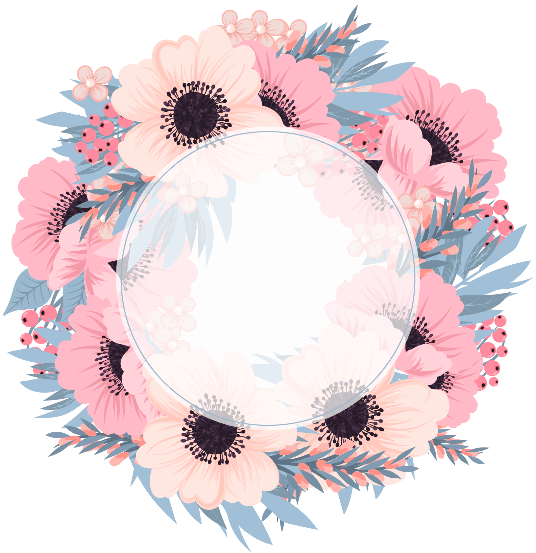 Add Title
This template is the spring and autumn advertising This template is the spring and autumn advertising
01
1
3
Add title text
Add title text
Add title text
Click here to add content, content to match the title.
Click here to add content, content to match the title.
Click here to add content, content to match the title.
2
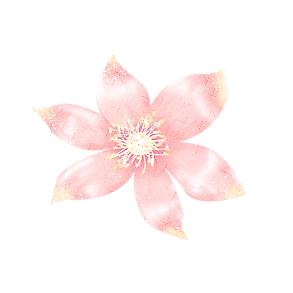 4
2
Click here to add content, content to match the title.
Click here to add content, content to match the title.
1
3
Click here to add content, content to match the title.
Click here to add content, content to match the title.
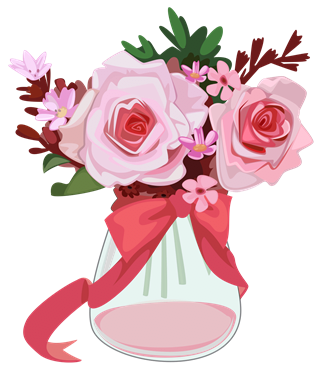 Add title text
Add title text
Add title text
Click here to add content, content to match the title.
Click here to add content, content to match the title.
Click here to add content, content to match the title.
Add title text
Click here to add content, content to match the title.
Add title text
Add title text
Add title text
Click here to add content, content to match the title. 

……
Click here to add content, content to match the title. 

……
Add title text
Click here to add content, content to match the title.
Click here to add content, content to match the title.
Add title text
Click here to add content, content to match the title.
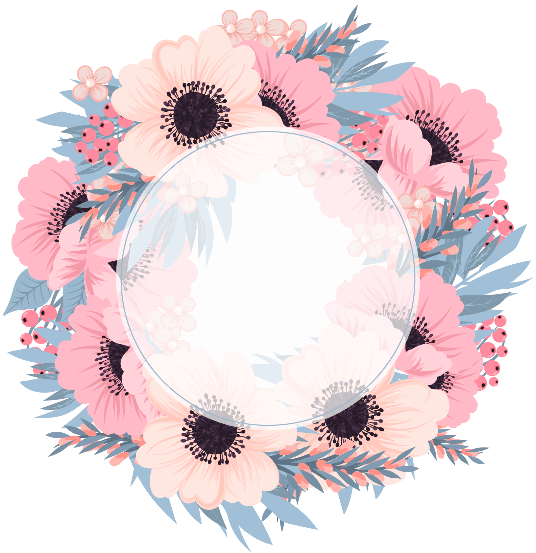 Add Title
This template is the spring and autumn advertising This template is the spring and autumn advertising
02
Add title text
Add title text
Add title text
Add title text
Add title text
Click here to add content, content to match the title.
Click here to add content, content to match the title.
Click here to add content, content to match the title.
Click here to add content, content to match the title.
Click here to add content, content to match the title.
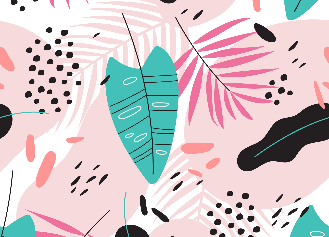 Add title text
Click here to add content, content to match the title. Click here to add content, content to match the title.
Add title text
Click here to add content, content to match the title.
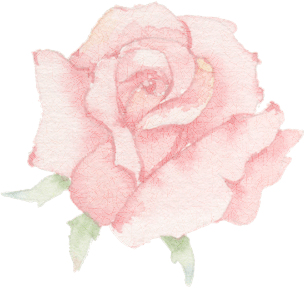 Add title text
Click here to add content, content to match the title.
Add title text
Click here to add content, content to match the title.
Add title text
Click here to add content, content to match the title.
202X.XX.XX
Add title text
Click here to add content, content to match the title.
202X.XX.XX
Add title text
Click here to add content, content to match the title.
Add title text
Click here to add content, content to match the title.
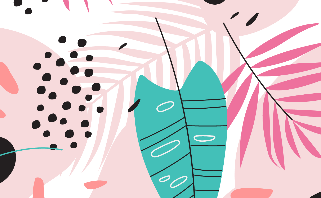 Add title text
Click here to add content, content to match the title.
Click here to add content, content to match the title. Click here to add content, content to match the title.
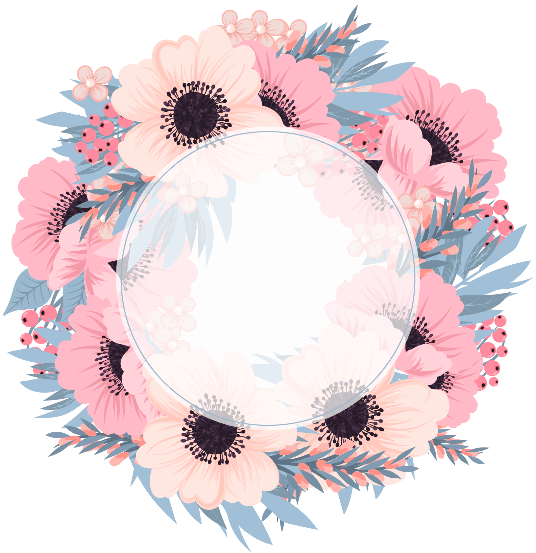 Add Title
This template is the spring and autumn advertising This template is the spring and autumn advertising
03
Click here to add content, content to match the title. Click here to add content, content to match the title.
Add title text
Add title text
Add title text
Add title text
Click here to add content, content to match the title.
Click here to add content, content to match the title.
Click here to add content, content to match the title.
Click here to add content, content to match the title.
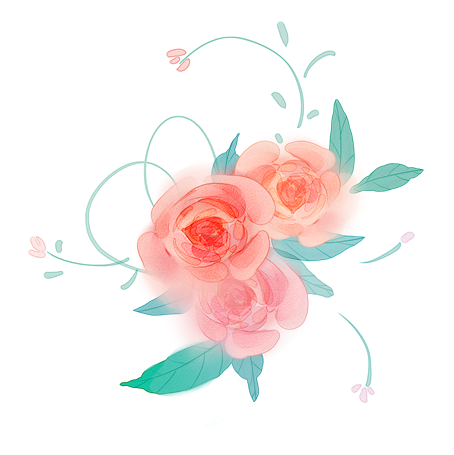 Add title text
Add title text
Click here to add content, content to match the title.
Click here to add content, content to match the title. Click here to add content, content to match the title.
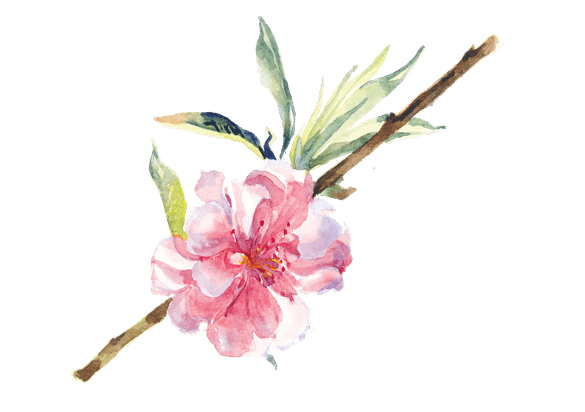 Add title text
Add title text
Click here to add content, content to match the title.
Click here to add content, content to match the title.
Add title text
Add title text
Add title text
Add title text
Click here to add content, content to match the title.
Click here to add content, content to match the title.
Click here to add content, content to match the title.
Click here to add content, content to match the title.
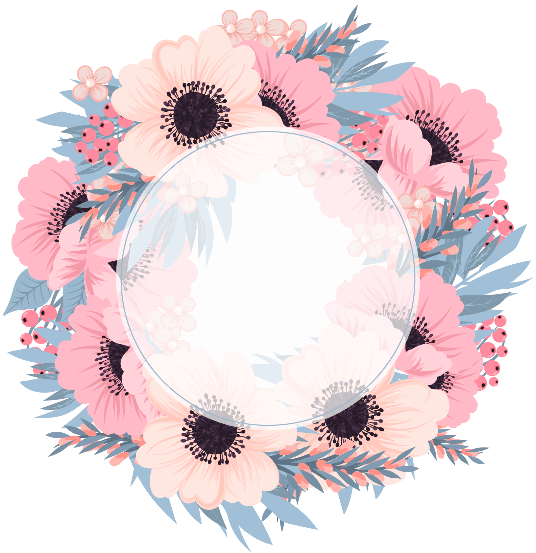 Add Title
This template is the spring and autumn advertising This template is the spring and autumn advertising
04
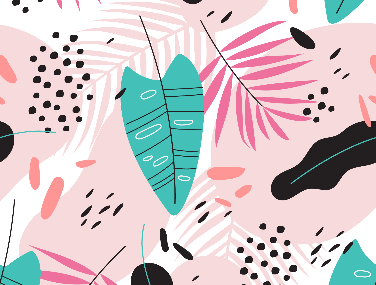 Add title text
Click here to add content, content to match the title.
Add title text
Click here to add content, content to match the title.
Add title text
Click here to add content, content to match the title.
Add title text
Click here to add content, content to match the title.
Add title text
Add title text
Click here to add content, content to match the title. Click here to add content, content to match the title.
Click here to add content, content to match the title.
Add title text
Click here to add content, content to match the title.
Add title text

Click here to add content, content to match the title.
Add title text

Click here to add content, content to match the title.
Add title text

Click here to add content, content to match the title.
Add title text

Click here to add content, content to match the title.
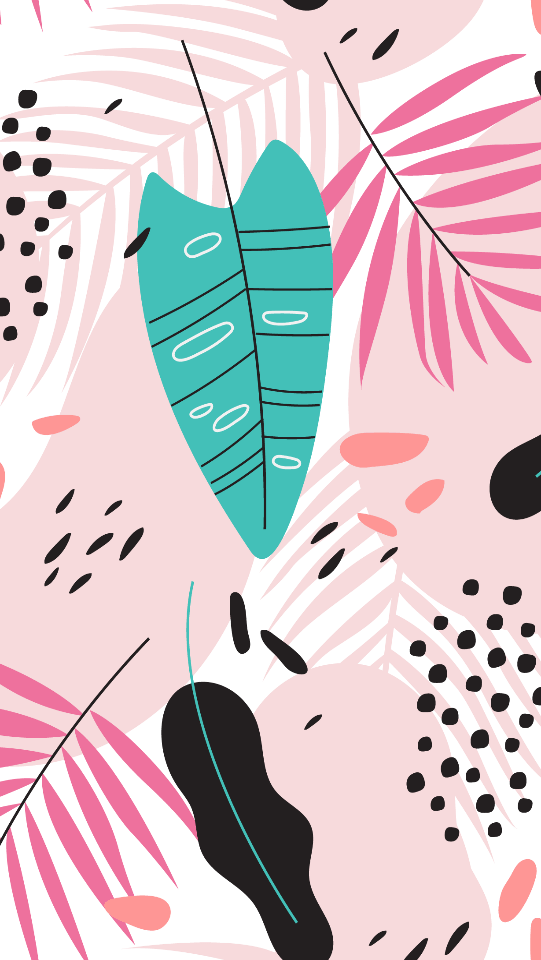 THANKS
Loem ipsum dolor sameman tanam casectetur adipiscing elit tamam dalam qoue sampe. dolor sameman tanam casectetur adipiscing
Report ：freeppt7.com  Time ：20XX